«Правильное питание – залог здоровья»
Актуальность: польза правильного питания.
Выявить влияние правильного питания на здоровье человека.
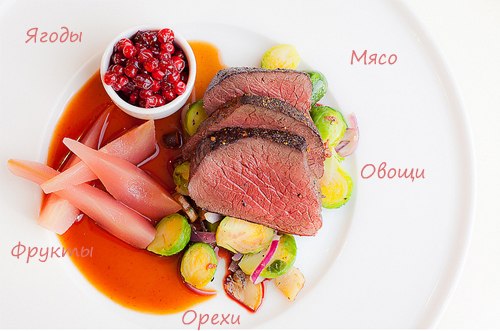 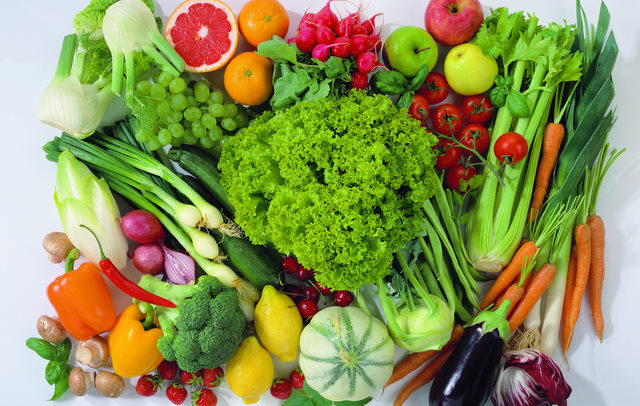 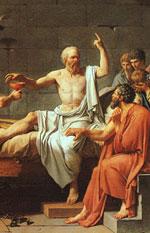 «Мы не живем для того, чтобы есть, а едим для того, чтобы жить».Сократ
Народные пословицы:
- Умеренность – лучший врач.
- Только при умеренном образе жизни можно дожить до старости, при излишествах близка смерть.
- Не в меру еда – болезнь и беда.
- Хочешь, что бы тебя уважали – не говори много; хочешь быть здоровым – не ешь много.
- И лекарство в избытке – яд.- Если ешь слишком много, то теряешь вкус, если говоришь слишком много, то теряешь разумные слова.
- Как же правильно питаться? - Какие продукты полезно есть, чтобы оставаться здоровым?
Свежие разнообразные продукты – одно из непременных условий сохранения нашего здоровья. 
Сочетание белковой и углеводной пищи создает наиболее длительное чувство насыщения.
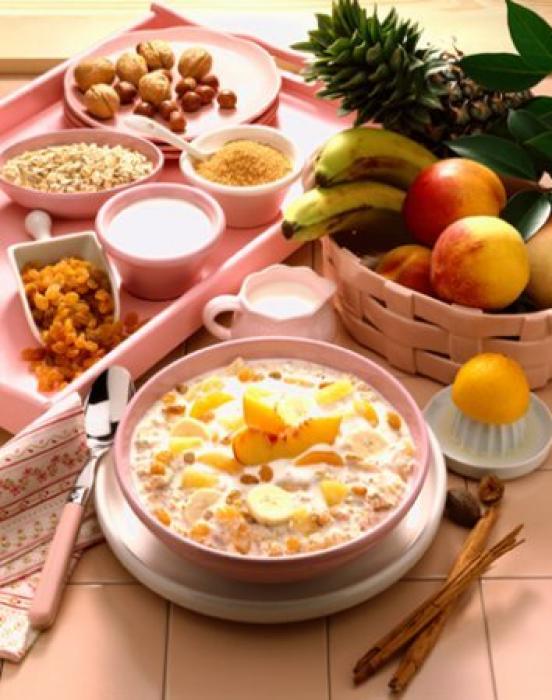 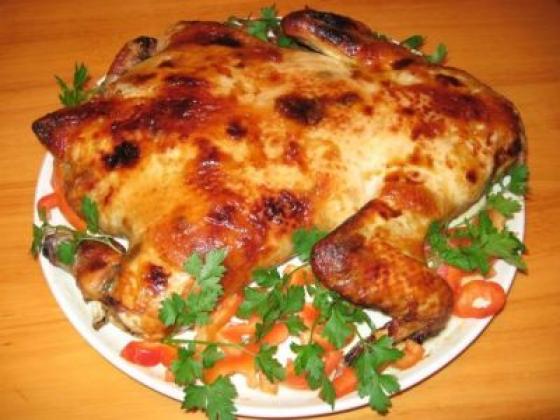 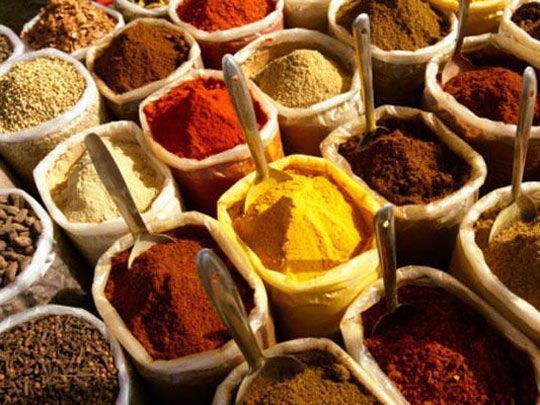 Обжаренная пища дольше задерживается в желудке и осложняет его работу. Увлечение специями, острыми приправами так же вредно.
Полезна ли сладкая пища?
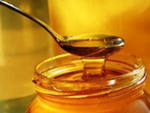 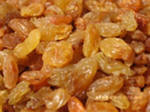 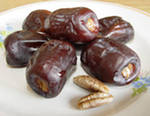 Сахар угнетает отделение желудочного сока. 
Особенно полезны мед, изюм, финики. Они являются источником магния и калия, улучшают работу сердца.
Мясная пища
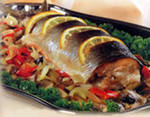 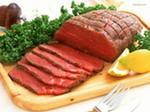 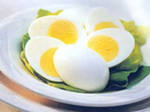 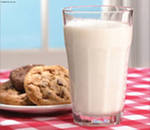 В мясной пище содержатся вещества, которые необходимы головному мозгу для его роста и развития. Мясо, рыба, молоко, яйца – источники белков.
Полезны овощи и фрукты
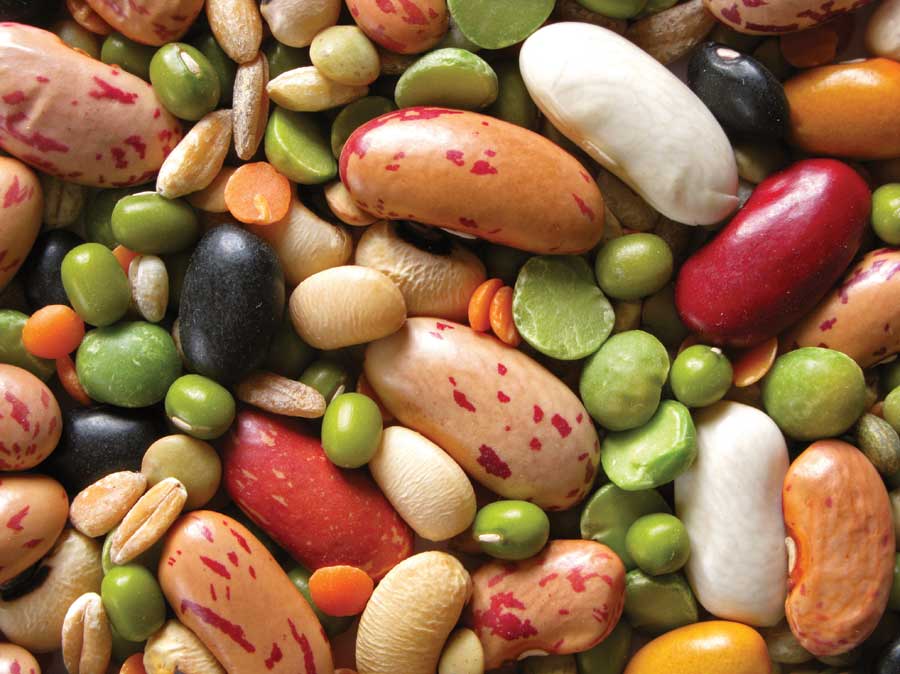 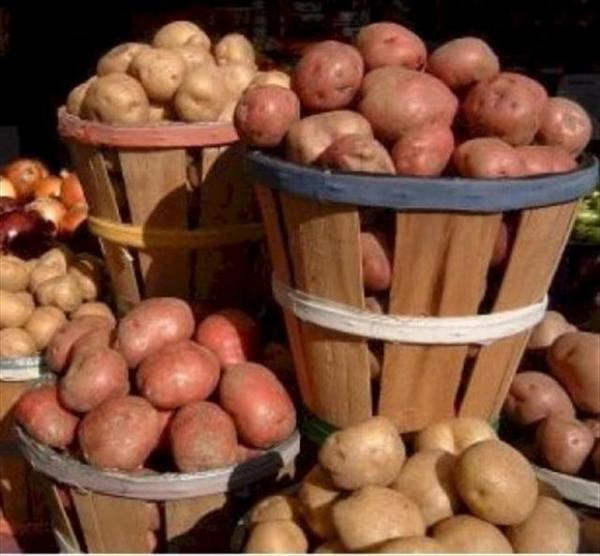 Полезны горох, фасоль, чечевица, сдобренные не пережаренным растительным маслом. 
Полезен картофель во всех видах. Он источник витамина С.
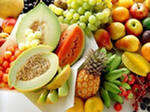 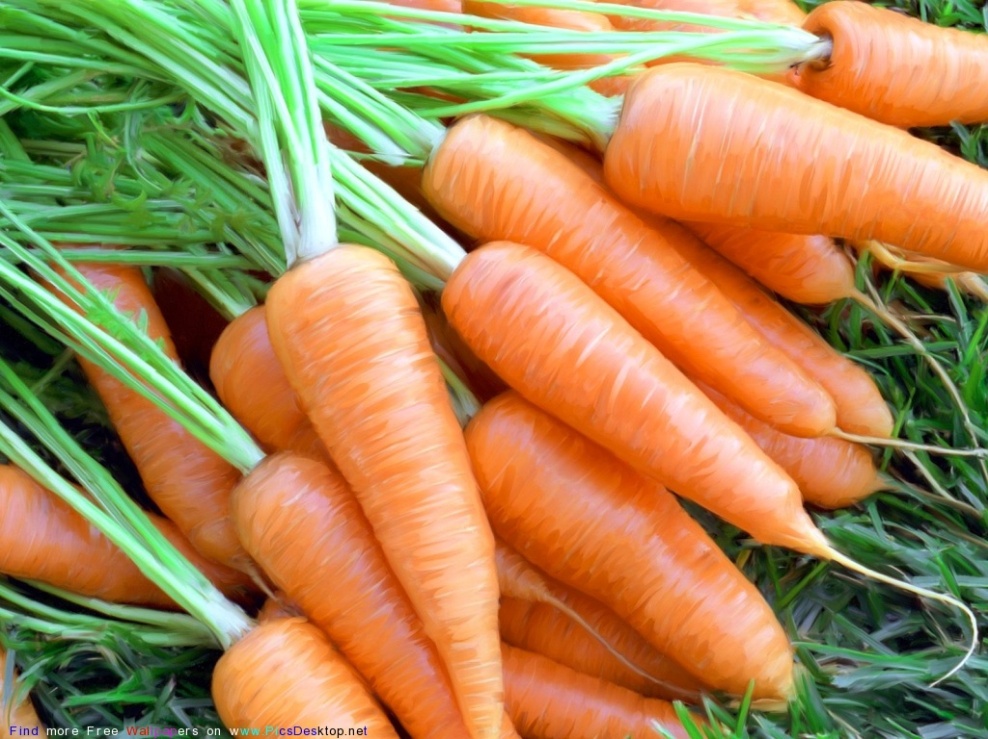 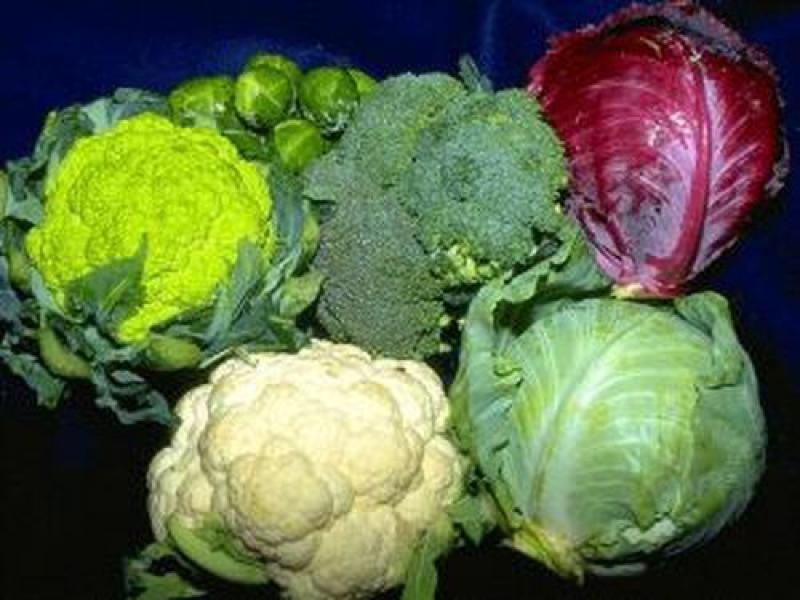 Употребление моркови очень полезно для зрения и для профилактики раковых заболеваний, источник витамина А.
Капуста улучшает обмен холестерина и является сильным антиаллергеном, первый источник витамина С.
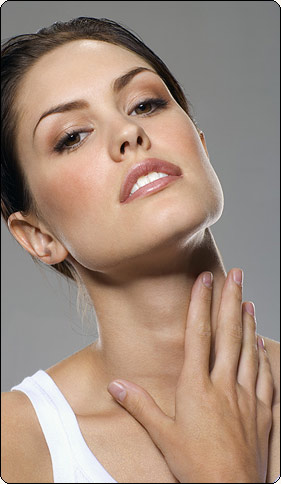 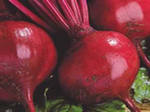 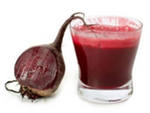 Свёкла улучшает работу кишечника, снижает артериальное давление.Наличие йода в ней делает её ценным для профилактики заболеваний щитовидной железы и укрепления иммунитета.
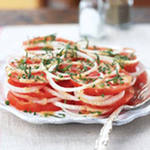 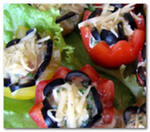 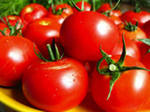 1 грамм свежих помидоров удовлетворяют суточную потребность организма в витаминах А и С, кроме того они содержат витамины В1, В2, В3, К, РР, сахар, минеральные соли, лимонную и яблочные кислоты.
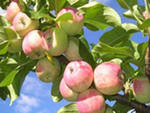 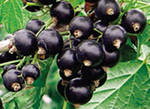 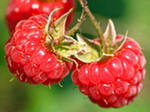 Яблоки обладают общеукрепляющим действием.  Хороши для почек, сердечно – сосудистой системы, обмена веществ.
Малина улучшает пищеварение, полезна при атеросклерозе и гипертонической болезни.
Черная смородина богата общеукрепляющим витамином С.
Зелень в рационе питания
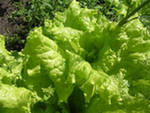 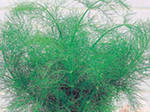 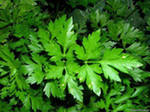 Салат, укроп, петрушка – хорошая профилактика инфаркта, улучшают водный баланс, благотворно влияют при малокровии, авитаминозе, источники витаминов группы В, аскорбиновой кислоты, калия, кальция, магния, железа.
Как часто принимать пищу?
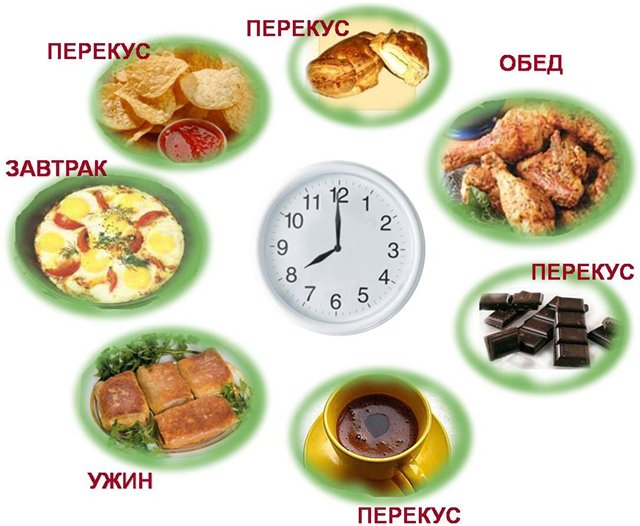 Нормальное питание – четырехразовое. Важно придерживаться режима и культуры питания.

Пренебрежение правилами приема пищи может стать причиной различных болезней желудка, печени, кишечника, кровеносной системы, а так же рака.
Правила правильного питания
Есть немного, 4-5 раз в день, не торопясь, тщательно пережевывая пищу.
Есть нежирную пищу.
Правильно выбирать продукты: рыбу, нежирное мясо, молоко, овощи.
Правильно готовить: лучше на пару или тушить.
Не злоупотреблять сладким.
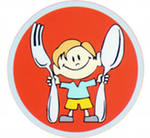 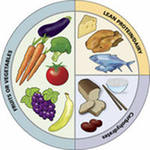 Ликвидируем ошибки
Не слишком ли много я ем?
От чего следовало бы отказаться?
Когда я должен был отказаться от приема пищи?
Всегда ли пища была хорошо приготовлена?
Достаточно ли витаминов в моем рационе?
Не нарушил ли я режим питания?
Не совершил ли я ошибок во время приема пищи?
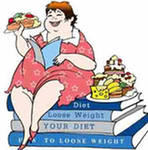 Вывод:
Недостаточное поступление питательных веществ в юношеском возрасте отрицательно сказывается на показателях физического развития, заболеваемости, успеваемости, способствует проявлению обменных нарушений и хронических патологий.

Проблема правильной организации питания школьников имеет не только медицинское, но и большое социально-экономическое значение, так как является одним из важных факторов, формирующих здоровье и последующее развитие человека.
Питание обеспечивает адекватность биохимической адаптации растущего организма к постоянно изменяющимся условиям жизни. 

Именно в детском возрасте формируется пищевой стереотип, закладываются особенности метаболизма взрослого человека.

 Таким образом, от правильной организации питания в детском возрасте во многом зависит состояние здоровья взрослого человека.
Забота о здоровье в ваших руках
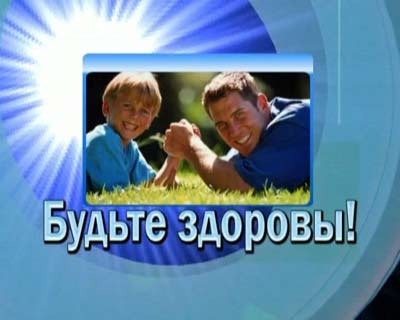